Burden of Tobacco Use in Georgia:Surveillance Update
Tobacco Advisory & Coalition Board
Alina Chung, MPH, Epidemiologist
July 22, 2015
outlineGoal area1. Preventing Tobacco Use Initiation among Youth and Young Adults2. Promote Tobacco cessation3. Eliminate exposure to secondhand smoke and Create tobacco-free places4. eliminate the disparities associated with tobacco use and exposure
Goal Area 1: Preventing Tobacco Use Initiation among Youth and Young Adults
Percent of middle school students who used any tobacco product, by sex, GA, 2003-2013
Obj. by 2020:
↓ youth tobacco use to 8%
Data Source: Youth Risk Factor Surveillance System (YRBS)
Percent of middle school students who used any tobacco product, by race/ethnicity , GA, 2003-2013
Data Source: Youth Risk Factor Surveillance System (YRBS)
Percent of high school students who used any tobacco product, by sex, GA, 2003-2013
Data Source: Youth Risk Factor Surveillance System (YRBS)
Percent of high school students who used any tobacco product, by race/ethnicity, GA, 2003-2013
Obj. by 2020:
↓ youth tobacco use to 8%
Data Source: Youth Risk Factor Surveillance System (YRBS)
Percent of youth who smoked a whole cigarette, by age, GA, 2013
Data Source: Youth Risk Factor Surveillance System (YRBS)
Percent of high school students who smoked a whole cigarette, by race/ethnicity, GA, 2013
Data Source: Youth Risk Factor Surveillance System (YRBS)
How Much Did We Do?
Cumulative Number of Model Policies Adopted by School Districts in Georgia
Obj. by 2020:  
↑ # of 100% TFS policy
100% (total 181)
1,319,358
youth and thousands 
of employees 
from 1,737 schools
are covered
Currently, 102 (56%) out of 181 school districts have adopted the model policy.
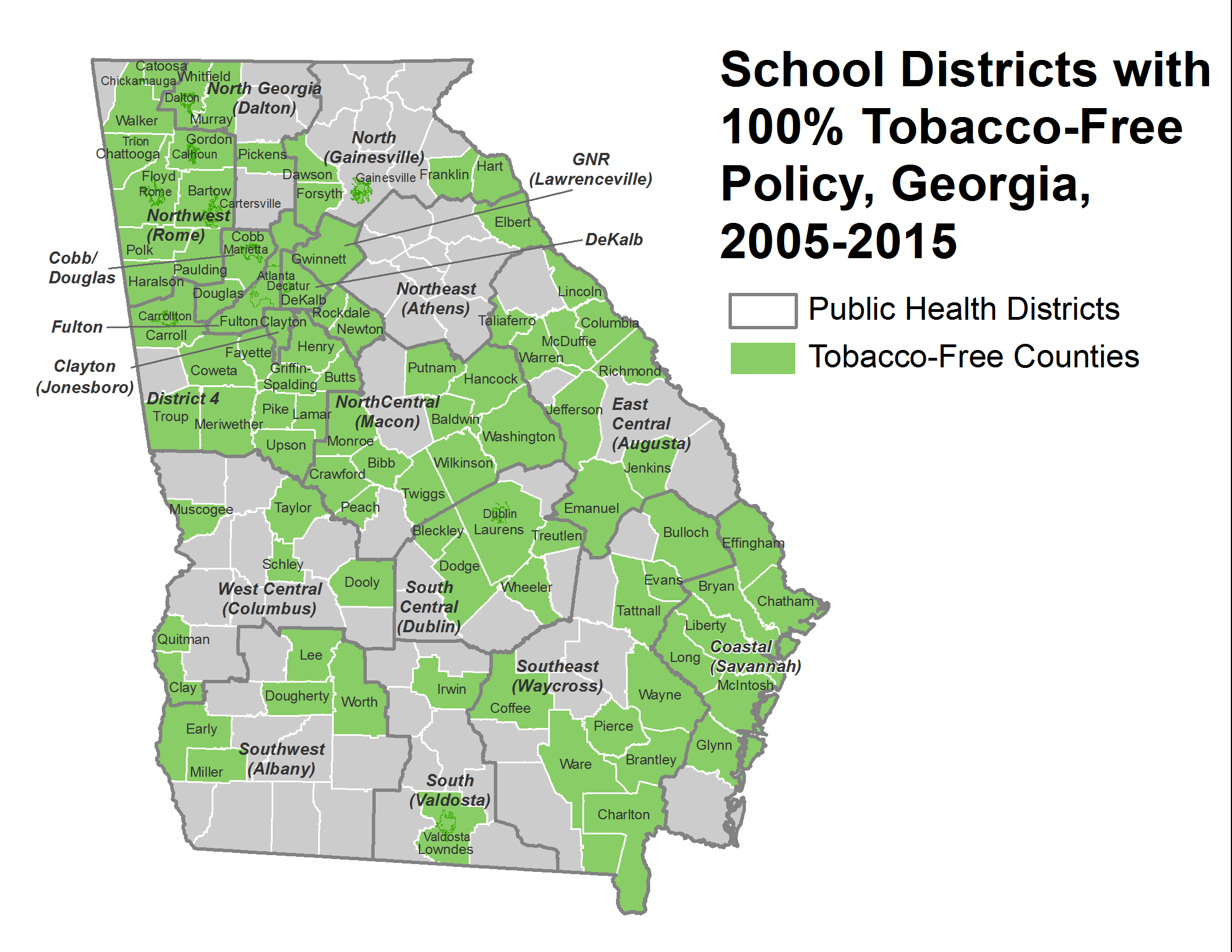 Obj. by 2020:  
↑ # of 100% TFS policy
100% (total 181)
N = 102
How Much Did We Do?
Cumulative Number of 100% Tobacco Free* Policies Adopted by Colleges & Universities in Georgia
Obj. by 2020:  
↑ # of 100% TFS policy
100% (total 128)
374,018+
students and 
thousands 
of employees
are covered
*No forms of tobacco products allowed indoors and outdoors 
(ANR- Americans for Non-Smokers’ Rights)
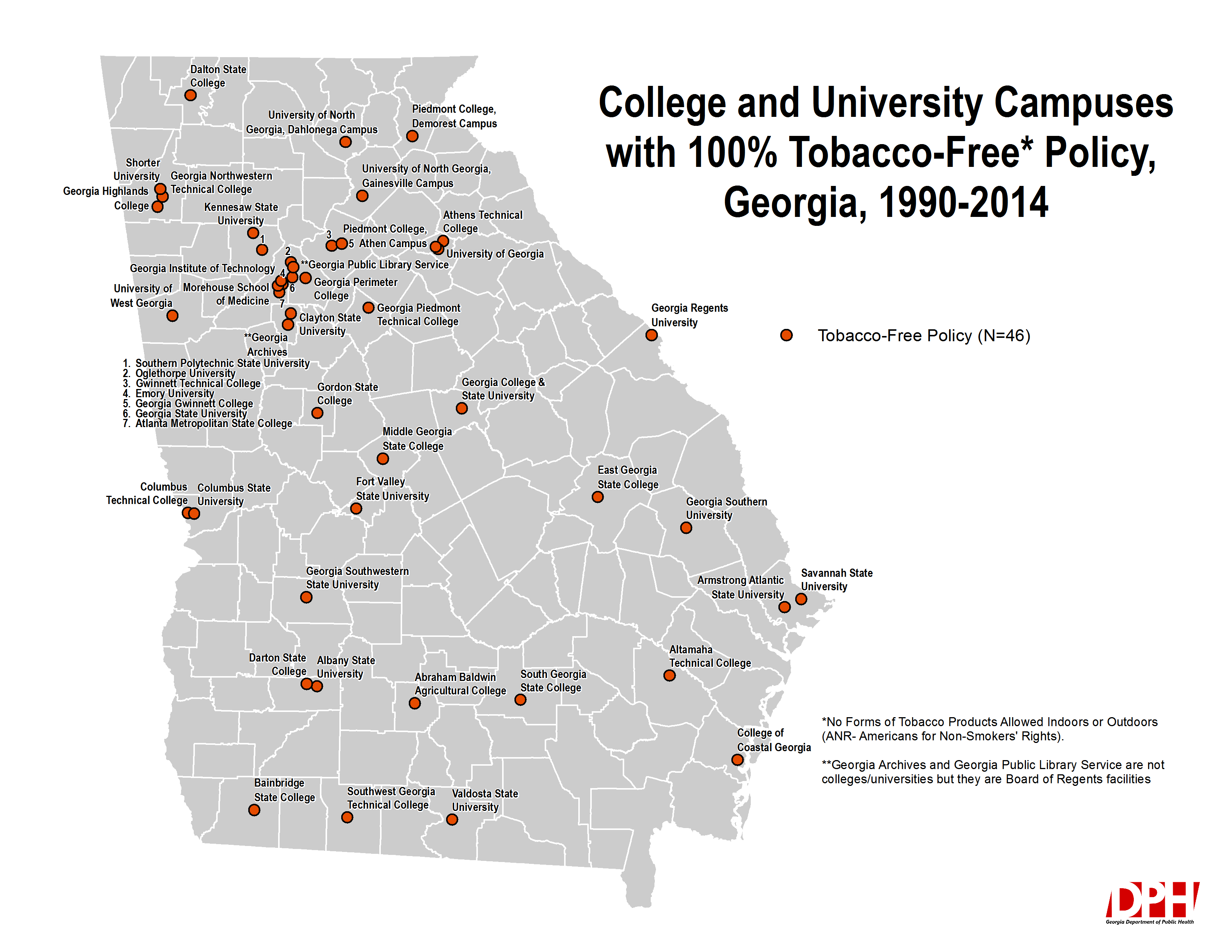 Obj. by 2020:  
↑ # of 100% TFS policy
100% (total 128)
How Much Did We Do?
Cumulative Number of 100% Tobacco-free & Smoke-free Policies Adopted by Park and Recreation Facilities in Georgia
Obj. by 2020:  
↑ # of 100% TF policy
100% (total 203)
1
1
2,505,368+
youth and adults 
are now free from the 
dangers of secondhand 
smoke in parks and 
recreation facilities
Out of 203 parks and recreation association facilities, 19 (9%) have adopted 100% Tobacco-free model policies and 8 (4%) Smoke-free policies
*Kennesaw City and **Troup County smoke-free policies became tobacco-free; currently 27 total facilities are exclusively
 100% tobacco-free or smoke-free
Obj. by 2020:  
↑ # of 100% TF policy
100% (total 203)
Goal Area 2: Promote Tobacco Cessation
Percent of high school students who tried to quit smoking cigarettes, GA, 2003-2013
Obj. by 2020: ↑ # of quit attempts by youth to 60%
Data Source: Youth Risk Factor Surveillance System (YRBS)
Adult Cigarette Smoking Quit Ratio*, by sex and race/ethnicity, GA, 2013
Data Source: Behavioral Risk Factor Surveillance System (BRFSS)
*Quit Ratio= % of adult former smokers among ever smokers
Adult Cigarette Smoking Quit Ratio*, by age groups, GA, 2013
Data Source: Behavioral Risk Factor Surveillance System (BRFSS)
*Quit Ratio= % of adult former smokers among ever smokers
Adult Cigarette Smoking Quit Ratio*, by education level, GA, 2013
Data Source: Behavioral Risk Factor Surveillance System (BRFSS)
*Quit Ratio= % of adult former smokers among ever smokers
Goal Area 3: Eliminate Exposure to Secondhand Smoke and Create Tobacco-Free Places
Percent of youth who were exposed to secondhand smoke in the past week, by location, Georgia, 2013
Obj. by 2020: ↓ in public place to 22% & ↑ smoke-free home to 100%
Data Source: Youth Tobacco Survey (YTS)
Percent of middle school students who exposed to secondhand smoke, by location and race/ethnicity, GA, 2013
Data Source: Youth Tobacco Survey (YTS)
Percent of high school students who exposed to secondhand smoke, by  location and race/ethnicity, GA, 2013
Data Source: Youth Tobacco Survey (YTS)
Percent of youth who live with a smoker, by smoking status, GA, 2013
Data Source: Youth Tobacco Survey (YTS)
Percent of adults exposed to secondhand smoke in the past 7 days, by location, GA, 2014
Data Source: Adult Tobacco Survey (ATS)
Percent of adults supporting smoke-free policies, by smoking status, GA, 2014
Data Source: Adult Tobacco Survey (ATS)
Percent of adults who work in smoke-free* workplaces, by sex and smoking status, GA, 2014
Data Source: Adult Tobacco Survey (ATS)
*smoking never allowed indoor areas at the workplace
Percent of adults who live in smoke-free* homes by sex and smoking status, GA, 2014
Data Source: Adult Tobacco Survey (ATS)
*smoking never allowed inside the home
Goal Area 4: Eliminate the Disparities Associated with Tobacco Use and Exposure
Youth Summary
Highest tobacco use
Hispanic males among MS  
NH White males among HS 
Youth who live with adult smokers at home  
Highest smoking initiation
NH White males for MS before age of 11
Hispanic females for HS before age of 13
Highest secondhand smoke exposure
NH White in vehicle, home, 
   and public places
Adult Summary
Highest cigarette use
NH White males
25-34 age group
Less than HS
Highest smokeless tobacco use
 NH White males
18-24 age group
Less than HS
Highest quit ratio
 NH White females 
65+ age group
college graduated
Highest secondhand smoke exposure
Male smoker at workplace 
Female smoker at home
Data Availability
Georgia Tobacco Use Surveillance
http://dph.georgia.gov/georgia-tobacco-use-surveillance

OASIS on YRBS and BRFSS (most updated 2013)
https://oasis.state.ga.us/oasis/yrbs/
https://oasis.state.ga.us/oasis/brfss/qryBRFSS.aspx

 CDC Smoking and Tobacco Use
http://www.cdc.gov/tobacco/index.htm

 Trends of Youth and Adult Smoking Data on Handouts
Thank you!Questions?